The right to be let      alone … by yourself
Bart van der SlootSenior ResearcherTilburg Institute for Law, Technology, and Society (TILT)Tilburg University, Netherlands
www.bartvandersloot.nl
Definities van Privacy
‘These considerations lead to the conclusion that the protection afforded to thoughts, sentiments, and emotions, expressed through the medium of writing or of the arts, so far as it consists in preventing publication, is merely an instance of the enforcement of the more general right of the individual to be let alone.’ Warren and Brandeis, 1890.
Privacy is the ‘claim of individuals, groups, or institutions to determine for themselves when, how, and to what extent information about them is communicated to others.’ Westin, 1967
‘Privacy is the capacity to negotiate social relationships by controlling access to information about oneself.’ Agre & Rotenberg, 1998.
Definities van Privacy
‘Een ieder heeft recht op respect voor zijn privé leven, zijn familie- en gezinsleven, zijn woning en zijn correspondentie. Geen inmenging van enig openbaar gezag is toegestaan in de uitoefening van dit recht, dan voor zover …’. Artikel 8 Europees Verdrag voor de Rechten van de Mens 
Horizontale gegevensbescherming: ‘Eenieder die materiële of immateriële schade heeft geleden ten gevolge van een inbreuk op deze verordening, heeft het recht om van de verwerkingsverantwoordelijke of de verwerker schadevergoeding te ontvangen voor de geleden schade.’Artikel 82 Algemene Verordening Gegevensbescherming
Definities van Privacy
Individuen


Individu 						Bedrijven


							Overheid
Definities van Privacy
Individuen


Individu 						Bedrijven


							Overheid
Manieren om de correlatie tussen rechten (individu) en plichten (anderen) te problematiseren
Individuen


Individu 						Bedrijven


							Overheid
Het individu heeft geen legitieme privacy claim (nothing to hide argument)
Individuen


Individue 						Bedrijven


							Overheid
De claim van het individu dient om onrechtmatig gedrag jegens anderen te verbergen (feminisme)
Individuen


Individu 						Bedrijven


Andere Individuen					Overheid
De claim van het individu is legitiem, maar heeft een negatieve impact op anderen (netwerk effect)
Individuen


Individu						Bedrijven


Andere individuen					Overheid
Privacy ziet niet alleen op de bescherming van individuele belangen, maar ook maatschappelijke
Individuen


Individu 						Bedrijven		    				
									 Maatschappelijke 					 Overheid waarde
De inbreuken op het recht op privacy van het individu zijn systemisch – er is geen concrete ander
?


Individu 						?


							?
Anderen hebben (deugethische) plichten om privacy te beschermen, ongeacht correlerende rechten
Individuen


Individu 						Bedrijven


							Overheid
Het individu heef zelf (deugethische) plichten om privacy te beschermen
Individu






Zichzelf
The right to be let alone …. by yourself
Individu






Zichzelf
The right to be let alone …. by yourself
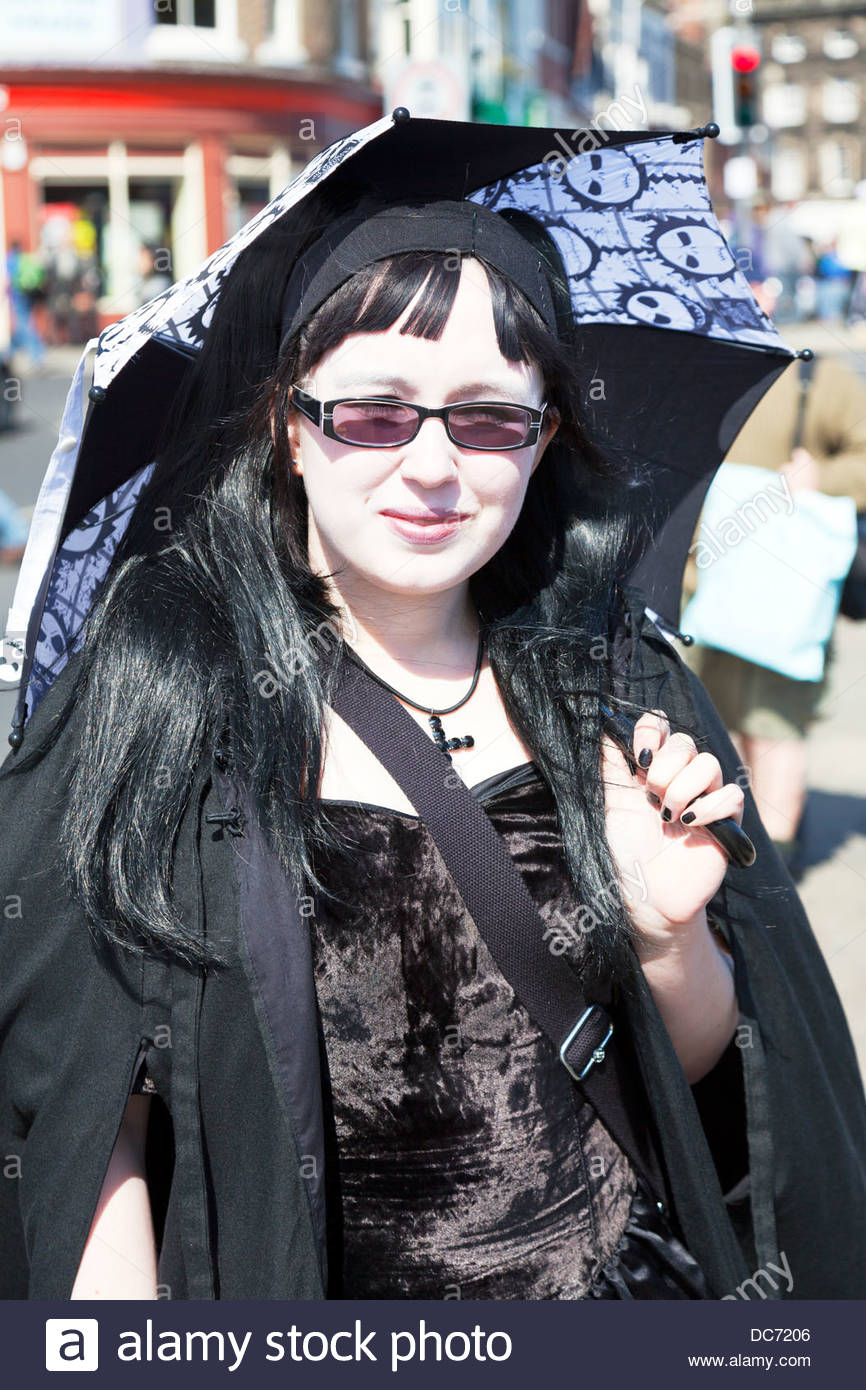 The right to be let alone …. by yourself
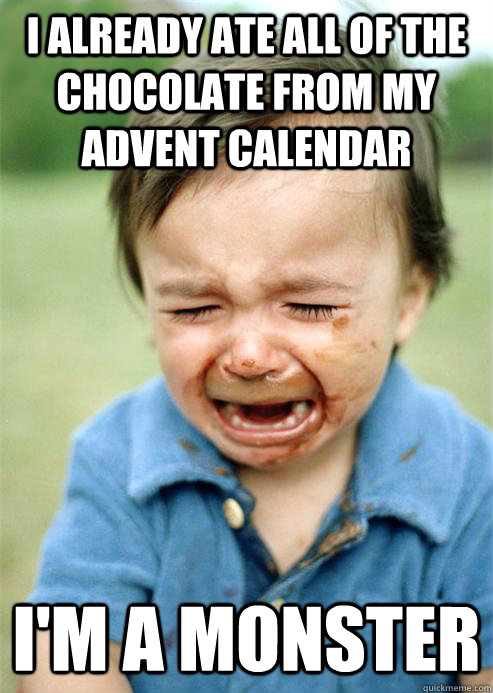 The right to be let alone …. by yourself
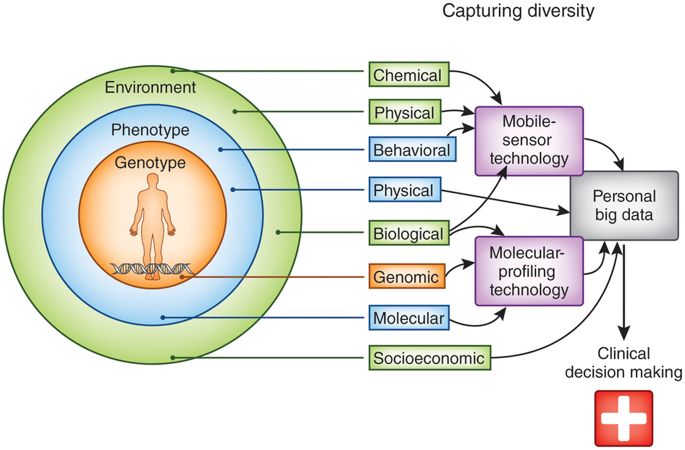 The right to be let alone …. by yourself
Het probleem is hier interne strijdigheid 
Het individu/ het ‘ik’ is niet uniform > het individu/het ‘ik’ is geconflicteerd, bestaat uit verschillende ongelijke delen 
Wie wij zien als ‘ik’, als onze identiteit, is het resultaat van keuzes en van intern conflict 
Vergeten, blokkeren en onderdrukken van informatie over onszelf is een belangrijk instrument in identiteitsvorming 
Privacy in deze zin helpt ons om onze identiteit te bouwen 
En om ons terug te trekken en een nieuwe identiteit te bouwen als we worden ontmaskerd
The right to be let alone …. by yourself
The right to be let alone …. by yourself
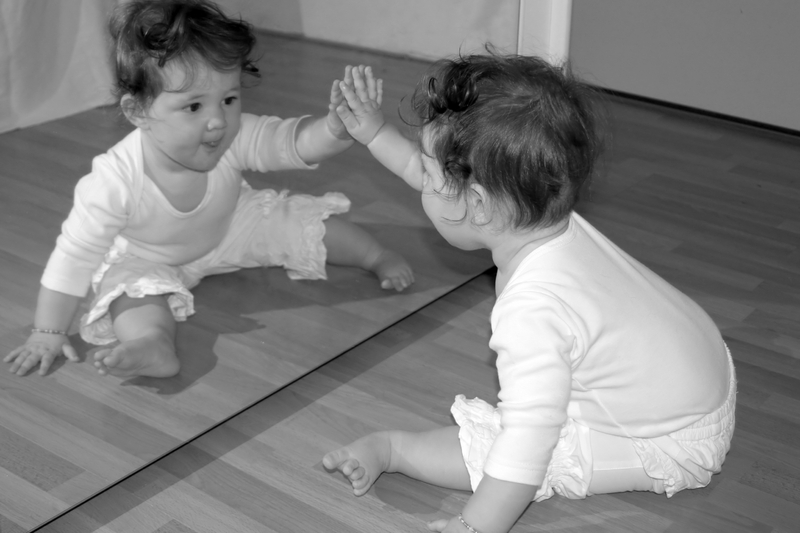 The right to be let alone …. by yourself
The right to be let alone …. by yourself
Big Data; profiling; inferred data; predictive analytics
Verleden: Wat op het internet staat, blijft op het internet; kosten van dataopslag steeds lager. 
Heden: Toegenomen mogelijkheden om mensen te profileren; bedrijven claimen soms het individu beter te kennen dan het zichzelf. 
Toekomst: Profiling en predictive analytics kunnen worden gebruikt om een individu’s toekomst te voorspellen, zoals in relatie tot zijn gezondheid, economische positie, etc. 
Een nieuw probleem ontstaat: het probleem is niet (alleen) dat anderen (toegang tot) informatie over mij hebben waarvan ik liever niet wil dat zij die hebben
Anderen hebben informatie over mij die ik zelf niet wil hebben; het ondermijnt de mogelijkheid om aan identiteitsvorming te doen door middel van het prioritiseren, selecteren en blokkeren van informatie.
The right to be let alone …. by yourself
Een probleem kan zijn dat ik niet wil dat anderen weten dat: 
Ik vroeger dik was/een experimentele gothic fase had/seksueel ben mishandeld/ etc. 
Ik me soms niet in kan houden en toch te veel chocola eet/naar Britney Spears luister/naar het casino ga/etc. 
Ik over een tijd ziek zal zijn/ik een grote kans heb om in de toekomst werkeloos te zijn/etc.
Een additioneel probleem kan zijn dat ik zelf niet wil weten dat: 
Ik vroeger dik was/een experimentele gothic fase had/seksueel ben mishandeld/ etc. 
Ik me soms niet in kan houden en toch te veel chocola eet/naar Britney Spears luister/naar het casino ga/etc. 
Ik over een tijd ziek zal zijn/ik een grote kans heb om in de toekomst werkeloos te zijn/etc.
The right to be let alone …. by yourself
Individu


Ander							  	        Objecten


				   Individu
The right to be let alone …. by yourself
De vraag is hoe zo’n recht zou kunnen worden geconceptualiseerd
Bouwstenen kunnen zijn:
Recht om vergeten te worden
Negatieve informatievrijheid
Recht om onthouden te worden van incidentele vondsten (medisch)
Maar het toekennen van een claimrecht brengt met zich mee dat het individu bewust bezig moet zijn met informatie die hij nu juist wil vergeten/onderdrukken 
En waarom zou de ander de plicht moeten hebben om het individu te onthouden van informatie die op zich correct/waar/echt is?